N-gram Language Models
Michael Doroshenko & Alexey Karyakin
CS 886: Topics in Natural Language Processing
University of Waterloo
Spring 2015

Slides based on the Stanford “Natural Language Processing” courseby Dan Jurafsky and Christopher Manning
1
Introduction
2
Introduction
source-channel model
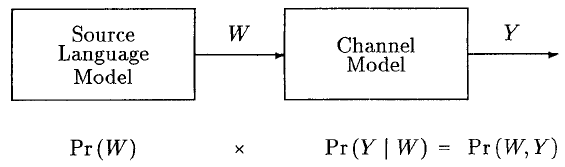 The ultimate goal is to determine W from Y
3
Language Model Definition
Impossible to recover W successfully in all cases – ambiguity
Instead, minimize probability of error
choosing estimate of W out of a number of options
Ŵ – for which the probability given signal Y is greatest

				 Ŵ = max(∀ i : p(Ŵi | Y) )

Language model – computational mechanism for obtaining these conditional probabilities
4
Probabilistic Language Models
The goal: assign a probability to a sentence
Machine Translation:
P(high winds tonite) > P(large winds tonite)
Spelling Correction
The office is about fifteen minuets from my house
P(about fifteen minutes from) > P(about fifteen minuets from)
Speech Recognition
P(I saw a van) >> P(eyes awe of an)
+ Summarization, question-answering, etc., etc.!!
5
Probabilistic Language Modeling
Goal: compute the probability of a sentence or sequence of words:
     P(W) = P(w1,w2,w3,w4,w5…wn)
Related task: probability of an upcoming word:
      P(w5|w1,w2,w3,w4)
A model that computes either of these:
          P(W)     or     P(wn|w1,w2…wn-1)          is called a language model.
Better: the grammar       But language model or LM is standard
6
How to compute P(W)
How to compute this joint probability:

P(its, water, is, so, transparent, that)

Intuition: let’s rely on the Chain Rule of Probability
7
The Chain Rule: General
The definition of conditional probabilities
P( A | B ) = P( A, B ) / P( B )	
Rewriting:		P( A, B ) = P( A | B ) P( B )
More variables:
 P(A,B,C,D) = P(A)P(B|A)P(C|A,B)P(D|A,B,C)
The Chain Rule in General
  P(x1,x2,x3,…,xn) = P(x1)P(x2|x1)P(x3|x1,x2)…P(xn|x1,…,xn-1)
8
The Chain Rule: joint probability in sentence
P(“its water is so transparent”) =
P(its) × P(water|its) ×  P(is|its water) ×
	P(so|its water is) ×  P(transparent|its water is so)
9
How to estimate these probabilities
Could we just count and divide?





No! Too many possible sentences!
We’ll never see enough data for estimating these
10
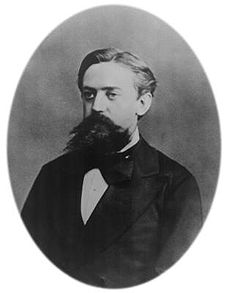 Markov Assumption
Simplifying assumption:


Or maybe
Andrei Markov
11
Markov Assumption
In other words, we approximate each component in the product
12
Simplest case: Unigram model
Some automatically generated sentences from a unigram model
fifth, an, of, futures, the, an, incorporated, a, a, the, inflation, most, dollars, quarter, in, is, mass

thrift, did, eighty, said, hard, 'm, july, bullish

that, or, limited, the
13
QUESTION 1
Which is assigned higher probability by a unigram language model for English?

P(I like ice cream)
P(the the the the)
P(Go to class daily)
P(class daily go to)
14
Bigram model
Condition on the previous word:
texaco, rose, one, in, this, issue, is, pursuing, growth, in, a, boiler, house, said, mr., gurria, mexico, 's, motion, control, proposal, without, permission, from, five, hundred, fifty, five, yen

outside, new, car, parking, lot, of, the, agreement, reached

this, would, be, a, record, november
15
N-gram models
We can extend to trigrams, 4-grams, 5-grams
In general this is an insufficient model of language
because language has long-distance dependencies:

“The computer which I had just put into the machine room on the fifth floor crashed.”

But we can often get away with N-gram models
16
Estimating N-gram Probabilities
17
Estimating bigram probabilities
The Maximum Likelihood Estimate (MLE)
18
An example
<s> I am Sam </s>
<s> Sam I am </s>
<s> I do not like green eggs and ham </s>
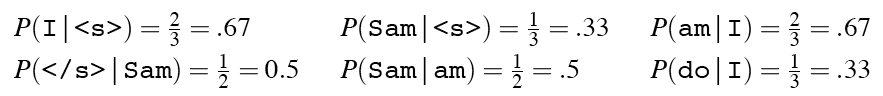 19
QUESTION 2
If we estimate a bigram language model from the following corpus, 	what is P(not|do)?

<s> I am Sam </s>
<s> Sam I am </s>
<s> I do not like green eggs and ham </s>
20
More examples: Berkeley Restaurant Project sentences
can you tell me about any good cantonese restaurants close by
mid priced thai food is what i’m looking for
tell me about chez panisse
can you give me a listing of the kinds of food that are available
i’m looking for a good place to eat breakfast
when is caffe venezia open during the day
21
Raw bigram counts (absolute measure)
Out of 9222 sentences
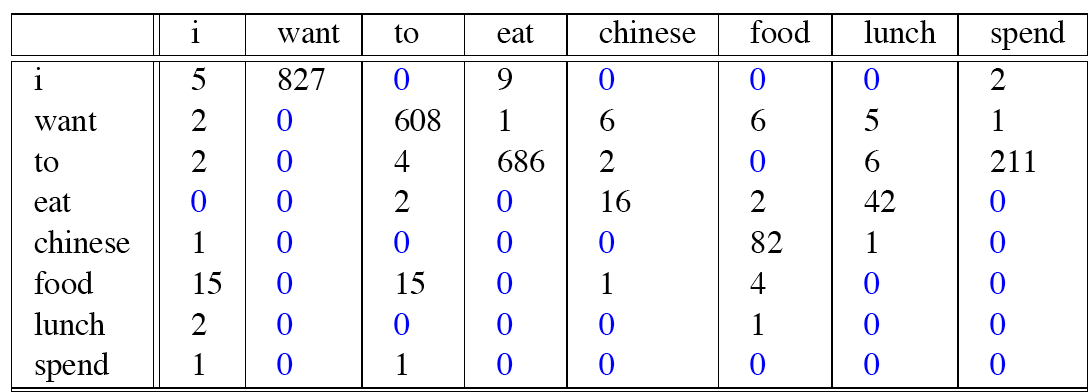 22
Raw bigram probabilities (relative measure)
Normalize by unigrams:

Result:
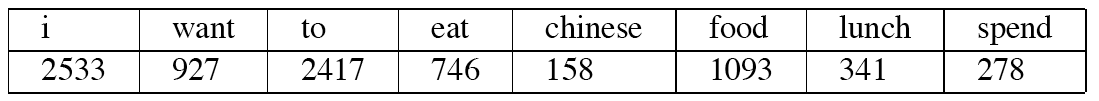 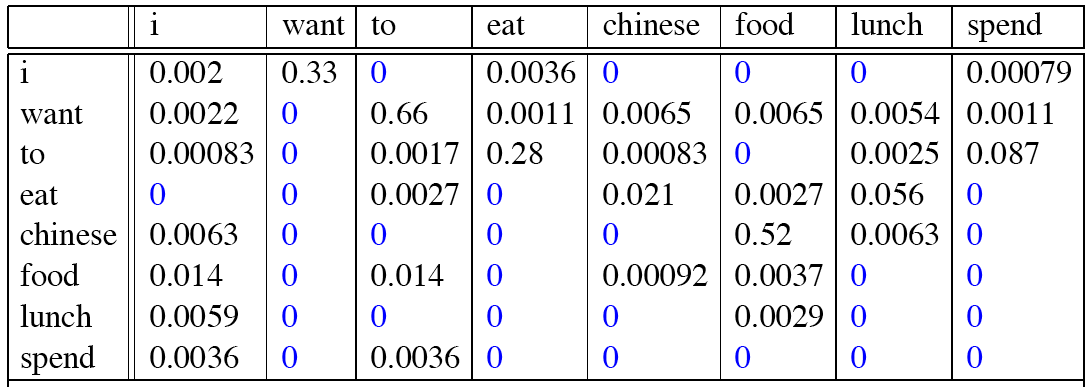 23
Bigram estimates of sentence probabilities
P(<s> I want english food </s>) =
	P(I|<s>)   
 	×  P(want|I)  
	×  P(english|want)   
	×  P(food|english)   
	×  P(</s>|food)
       =  .000031
24
What kinds of knowledge?
P(english|want)  = .0011
P(chinese|want) =  .0065
P(to|want) = .66
P(eat | to) = .28
P(food | to) = 0
P(want | spend) = 0
P (i | <s>) = .25
world
grammar
grammar (contingent zero)
grammar (structural zero)
25
Practical Issues
We do everything in log space
Avoid underflow: multiplying extremely small numbers
Adding is faster than multiplying
26
Evaluation and Perplexity
27
Evaluation: How good is our model?
Does our language model prefer good sentences to bad ones?
Assign higher probability to “real” or “frequently observed” sentences 
Than “ungrammatical” or “rarely observed” sentences?
We train parameters of our model on a training set.
We test the model’s performance on data we haven’t seen.
A test set is an unseen dataset that is different from our training set, totally unused.
An evaluation metric tells us how well our model does on the test set.
28
Extrinsic evaluation of N-gram models
Best evaluation for comparing models A and B
Put each model in a task
 spelling corrector, speech recognizer, machine translation system
Run the task, get an accuracy for A and for B
How many misspelled words corrected properly
How many words translated correctly
Compare accuracy for A and B
29
Difficulty of extrinsic (in-vivo) evaluation of  N-gram models
Extrinsic evaluation
Time-consuming; can take days or weeks
So instead
Sometimes use intrinsic evaluation: perplexity
Bad approximation 
unless the test data looks just like the training data
So generally only useful in pilot experiments
But is helpful to think about.
30
Intuition of Perplexity
mushrooms 0.1
pepperoni 0.1
anchovies 0.01
….
fried rice 0.0001
….
and 1e-100
How well can we predict the next word?





Unigrams are terrible at this game.  (Why?)
A better model
 is one which assigns a higher probability to the word that actually occurs
I always order pizza with cheese and ____
The 33rd President of the US was ____
I saw a ____
31
Perplexity
The best language model is one that best predicts an unseen test set
Gives the highest P(sentence)
Perplexity is the probability of the test set, normalized by the number of words:

                                               Chain rule:

                                              For bigrams:
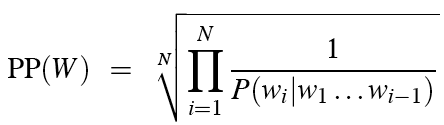 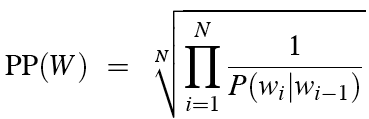 Minimizing perplexity is the same as maximizing probability
32
Example
How hard is the task of recognizing digits ‘0,1,2,3,4,5,6,7,8,9’
Perplexity 10
How hard is recognizing (30,000) names at Microsoft. 
Perplexity = 30,000
If a system has to recognize
Operator (25% of the time)
Sales (25% of the time)
Technical Support (25% of the time)
30,000 names (overall 25% of the time, 1 in 120,000 each)
Perplexity is 52.64 ≈ 53 – computed via the geometric mean formula
Perplexity is weighted equivalent branching factor (number of possible children)
33
Perplexity as branching factor
Let’s suppose a sentence consisting of random digits
What is the perplexity of this sentence according to a model that assign P=1/10 to each digit?
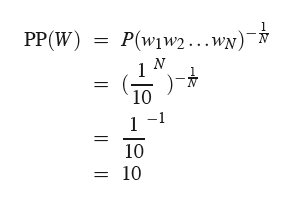 34
QUESTION 3
A traffic signal has three colors: green, yellow, and red, which appear with the following probabilities. Using a unigram model, what is the perplexity of the sequence (green, yellow, red)?
P(green) = 2/5
P(yellow) = 1/5
P(red) = 2/5
35
Lower perplexity = better model
Training 38 million words, test 1.5 million words, WSJ
36
Generalization and zeros
37
The Shannon Visualization Method
Choose a random bigram 
     (<s>, w) according to its probability
Now choose a random bigram        (w, x) according to its probability
And so on until we choose </s>
Then string the words together
<s> I
    I want
      want to
           to eat
              eat Chinese
                  Chinese food
                          food  </s>
I want to eat Chinese food
38
Approximating Shakespeare
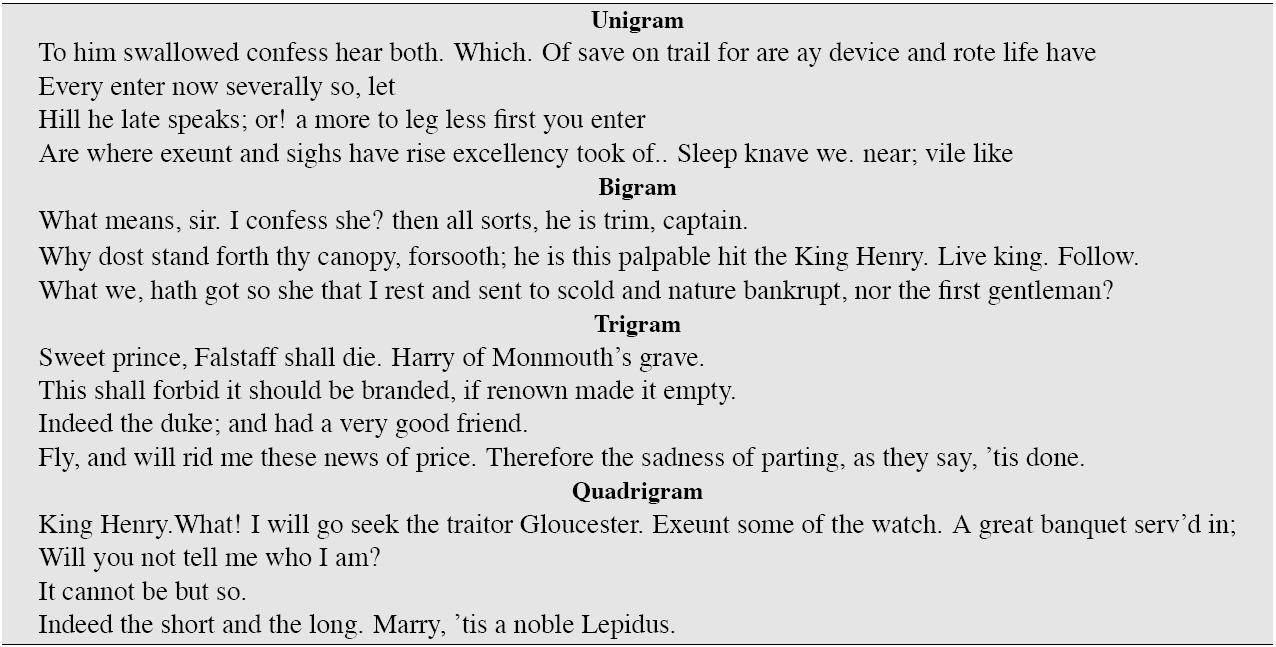 39
Shakespeare as corpus
N=884,647 tokens, V=29,066
Shakespeare produced 300,000 bigram types out of V2= 844 million possible bigrams.
So 99.96% of the possible bigrams were never seen (have zero entries in the table)
Quadrigrams worse:   What's coming out looks like Shakespeare because it is Shakespeare
40
The Wall Street Journal is not Shakespeare
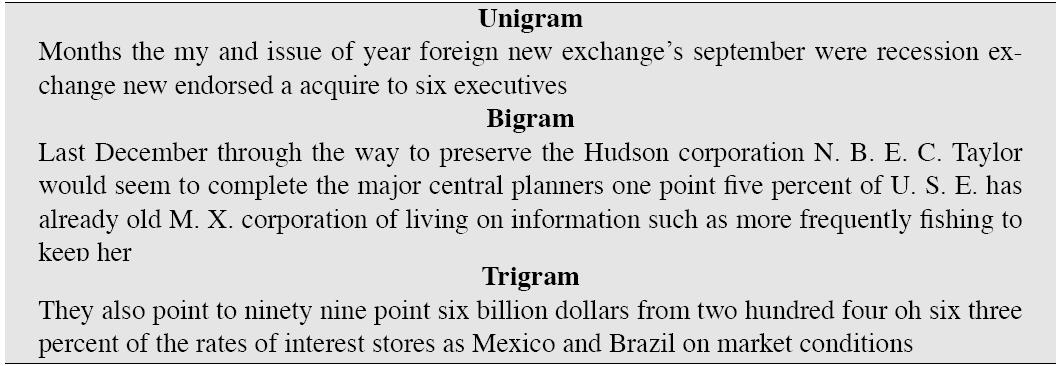 41
The perils of overfitting
N-grams only work well for word prediction if the test corpus looks like the training corpus
In real life, it often doesn’t
We need to train robust models that generalize!
One kind of generalization: Zeros!
Things that don’t ever occur in the training set
But occur in the test set
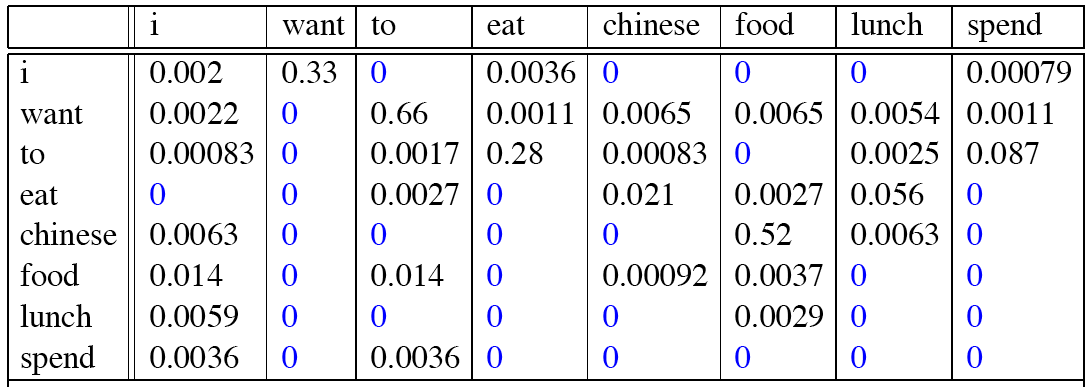 42
Zeros
Training set:
… denied the allegations
… denied the reports
… denied the claims
… denied the request

P(“offer” | denied the) = 0
Test set
… denied the offer
… denied the loan
43
Zero probability bigrams
Bigrams with zero probability
mean that we will assign 0 probability to the test set!
And hence we cannot compute perplexity (can’t divide by 0)!

Zero mitigation
Various smoothing techniques
44
Basic Smoothing: Interpolation and Back-off
45
Backoff and Interpolation
Sometimes it helps to use less context
Condition on less context for contexts you haven’t learned much about 
Backoff: 
use trigram if you have good evidence,
otherwise bigram, otherwise unigram
Interpolation: 
mix unigram, bigram, trigram

Interpolation works better
46
Linear Interpolation
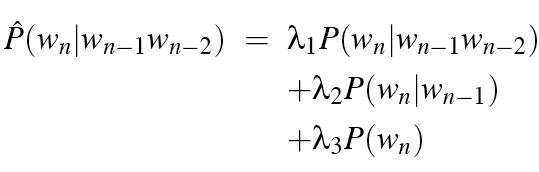 Simple interpolation


Lambdas conditional on context
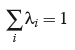 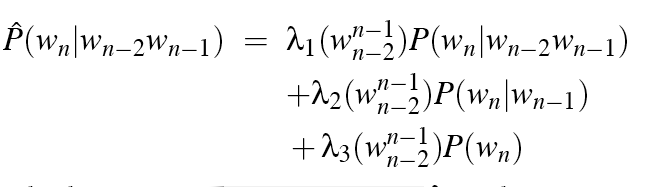 47
QUESTION 4
Suppose we train unigram, bigram and trigram language models on the following corpus:
<s> I am Sam </s>
<s> Sam I am </s>
<s> I do not like green eggs and ham </s>
What is P(Sam|I am) if we use linear interpolation with λi=13?
48
How to set the lambdas?
Use a held-out corpus



Choose λs to maximize the probability of held-out data:
Fix the N-gram probabilities (on the training data)
Then search for λs that give largest probability to held-out set:
Training Data
Held-Out Data
Test 
Data
49
Unknown words: open vs closed vocabulary
If we know all the words in advance
Vocabulary V is fixed
Closed vocabulary task

Often we don’t know this
Out Of Vocabulary = OOV words
Open vocabulary task

Instead: create an unknown word token <UNK>
Training of <UNK> probabilities
Create a fixed lexicon L of size V
At text normalization phase, any training word not in L changed to  <UNK>
Now we train its probabilities like a normal word
At decoding time
If text input: Use UNK probabilities for any word not in training
50
Huge web-scale n-grams
How to deal with, e.g., Google N-gram corpus
Pruning
Only store N-grams with count > threshold
Remove singletons of higher-order n-grams
Entropy-based pruning
51
Back-off: Smoothing for Web-scale N-grams
“Stupid backoff” (Brants et al. 2007)
works well at large scale
Use MLE or back-off to a lesser order n-gram
Does not produce probability, but scores
52
Thank you! Q&A
SRILM:
www.speech.sri.com/projects/srilm

Google N-Gram Release, August 2006, dataset details:
Over a trillion words
Over a billion 5-grams (c >= 40)
Over 13 million unique words (c >= 200)

Google Books n-gram viewer:
http://ngrams.googlelabs.com
53